Fairwork
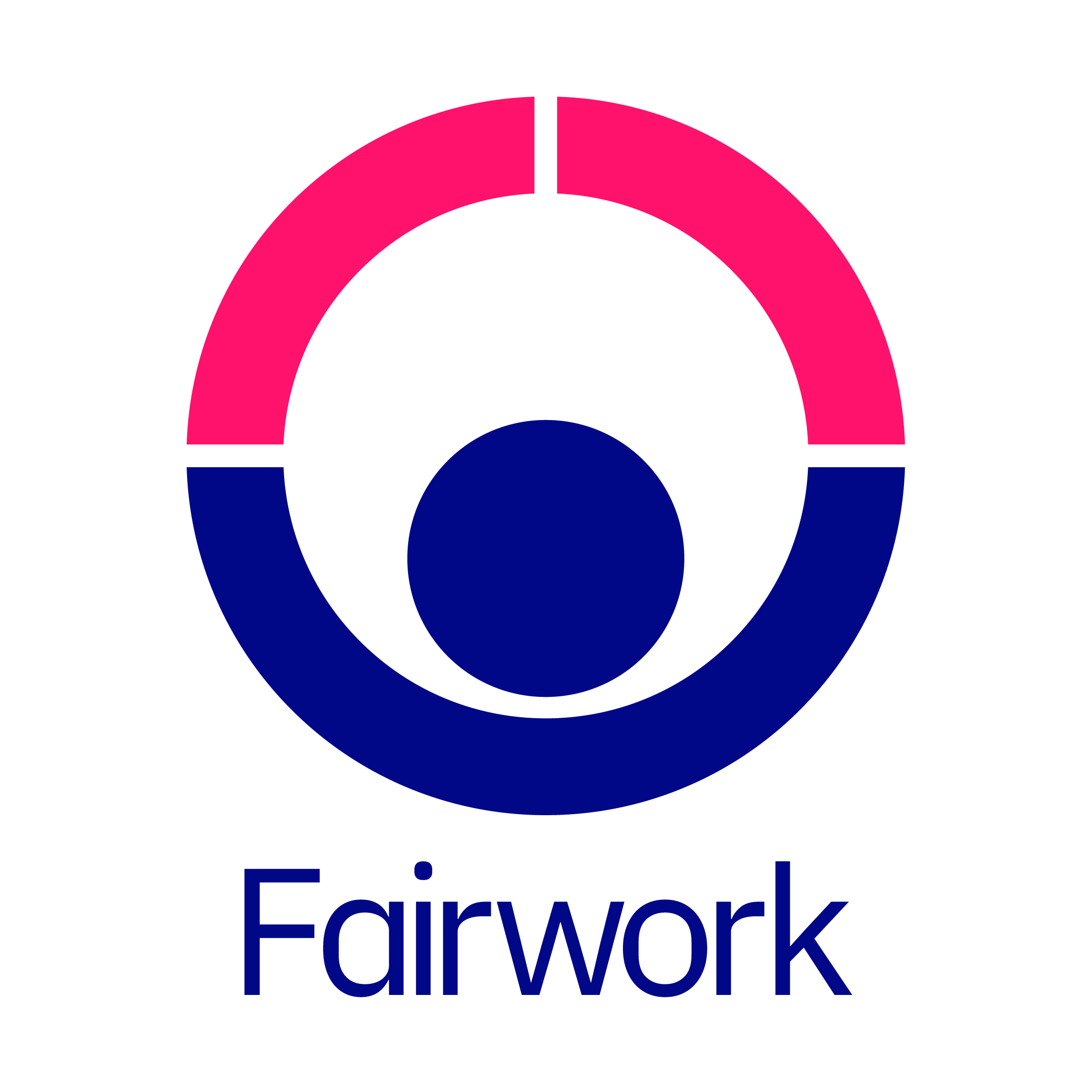 Dr Jamie Woodcock
@jamie_woodcock
Fairwork Team
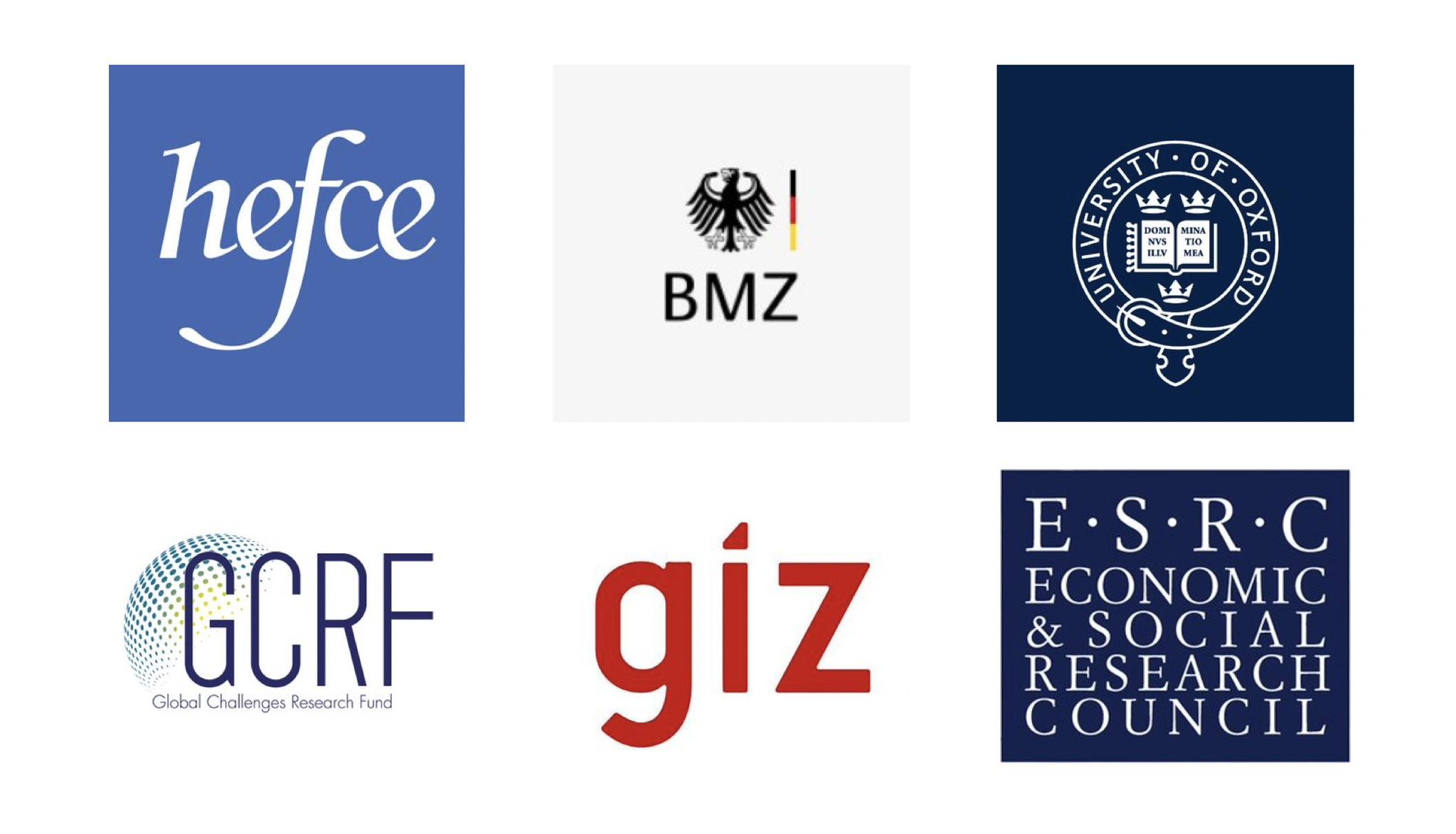 The project at the Oxford Internet Institute is funded by the Federal Ministry of Economic Cooperation and Development (Germany)



Collaborations with IIIT-Bangalore, University of Cape Town, University of Western Cape, University of Manchester
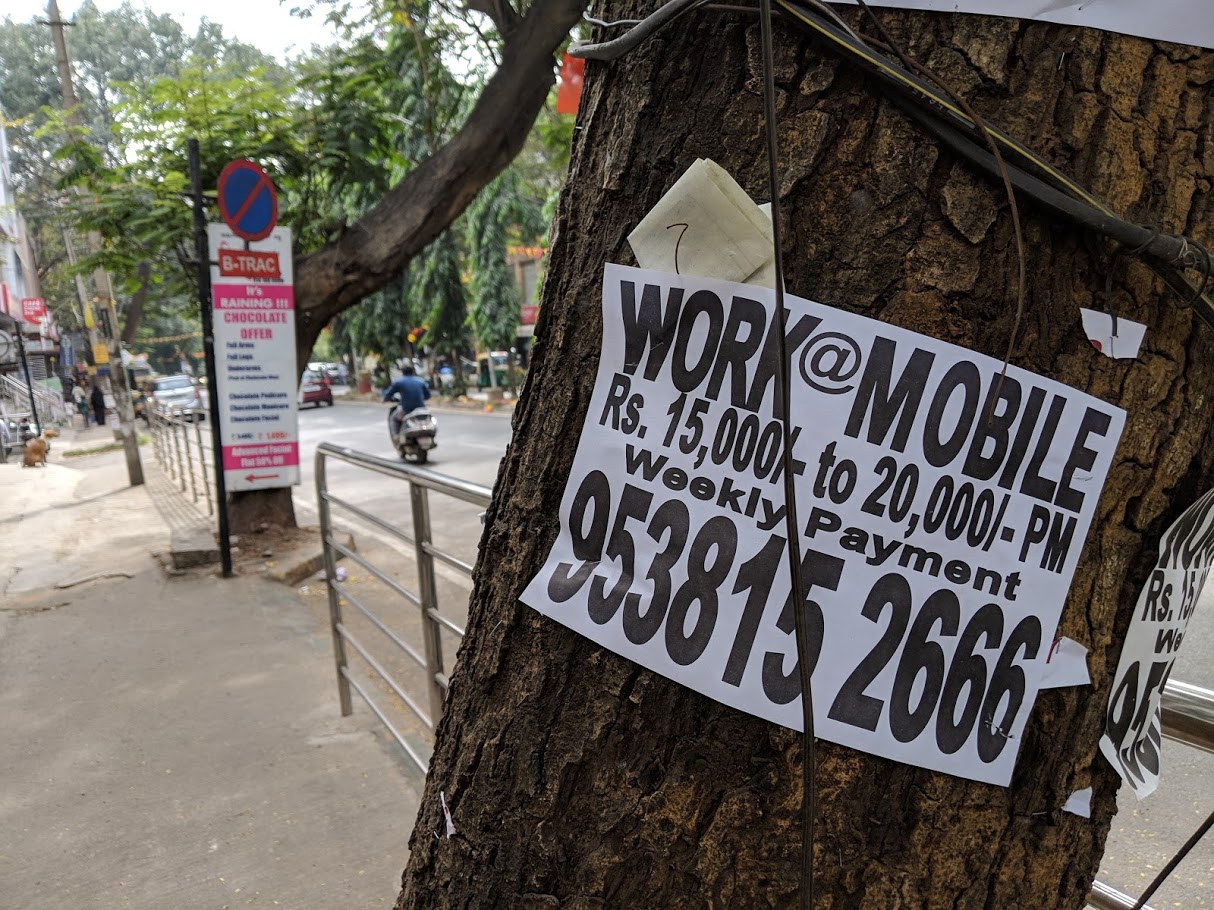 Principles and Methods
Pay
Conditions
Contracts
Management
Representation

Desk research, Platform interviews, Worker interviews
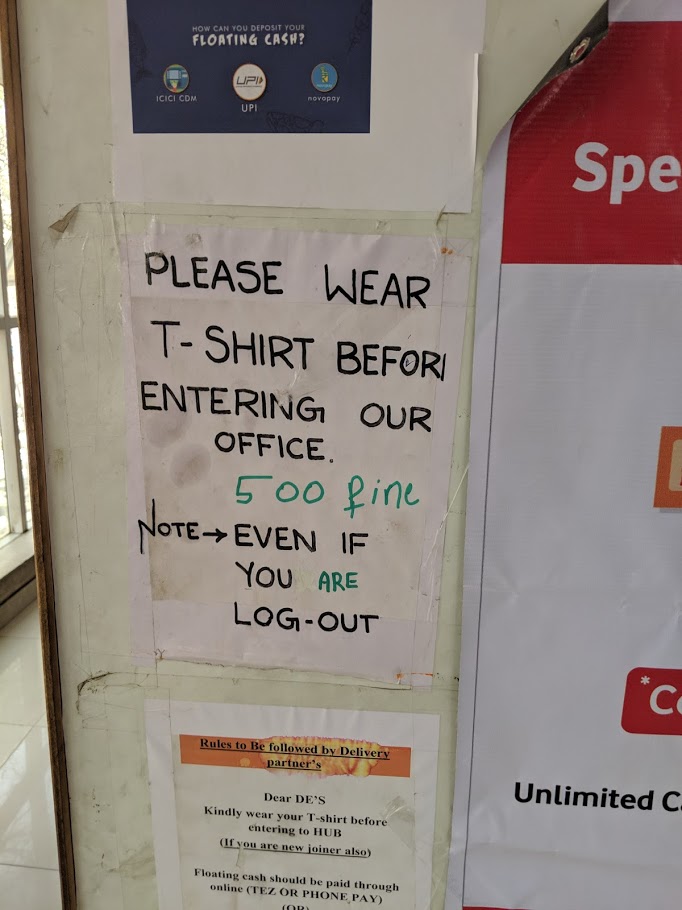 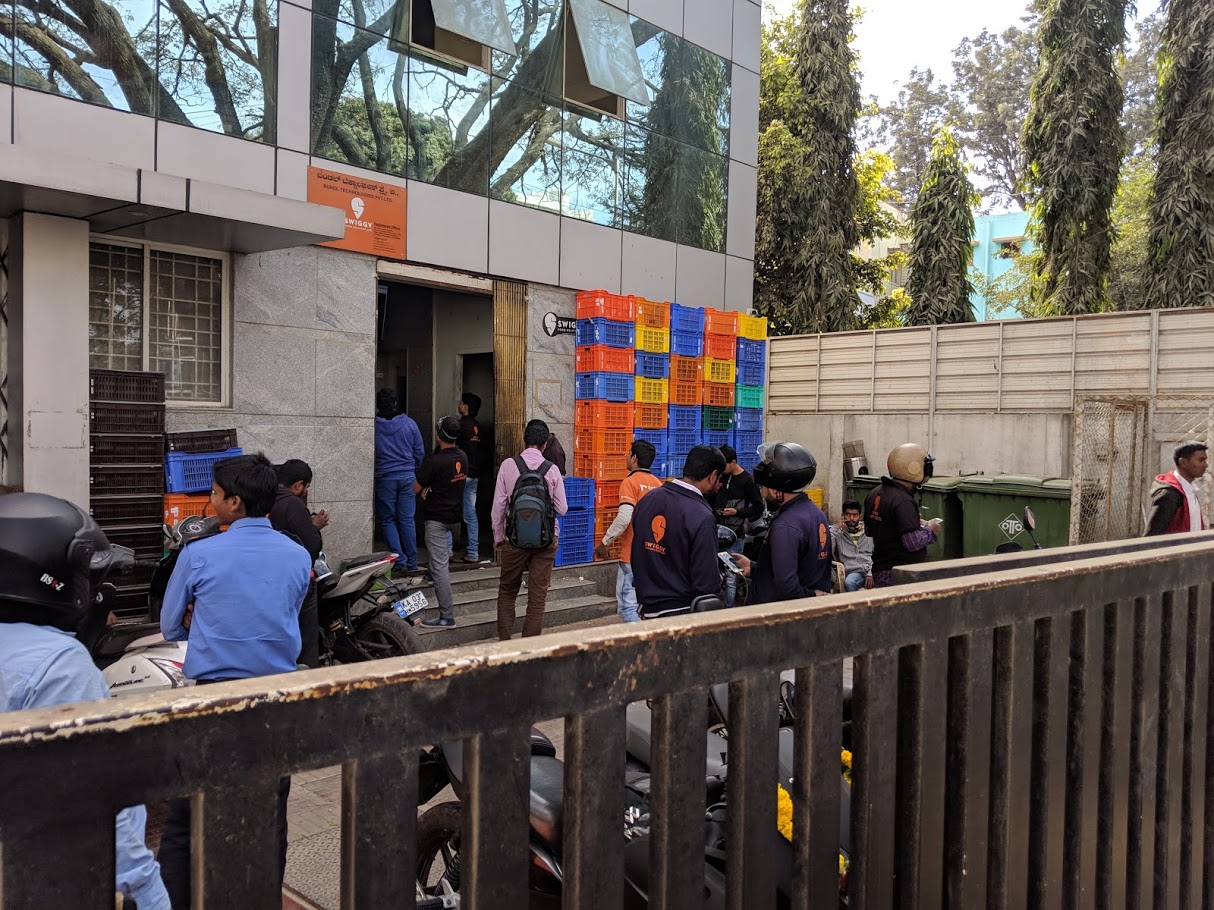 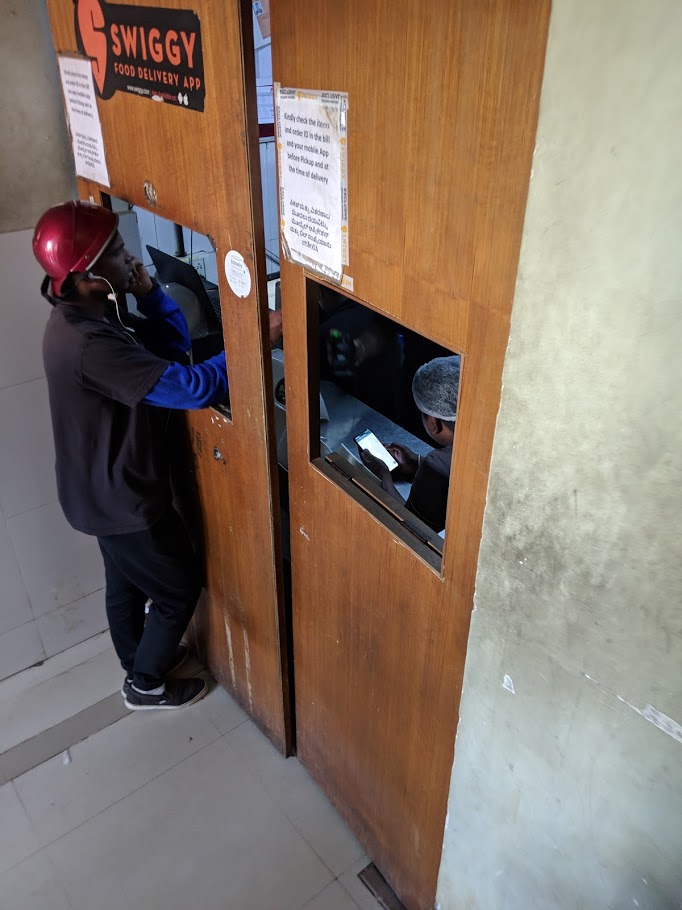 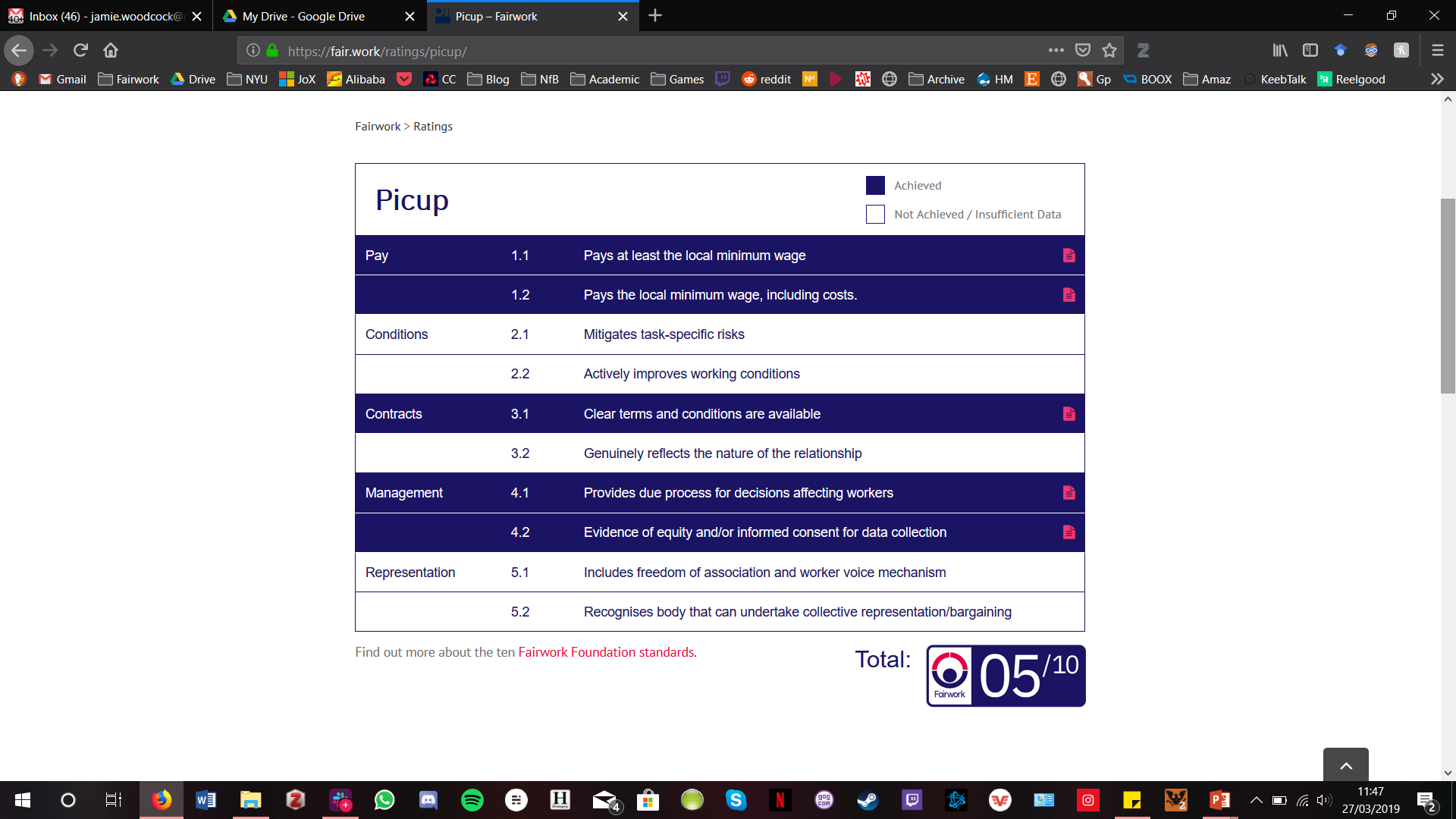 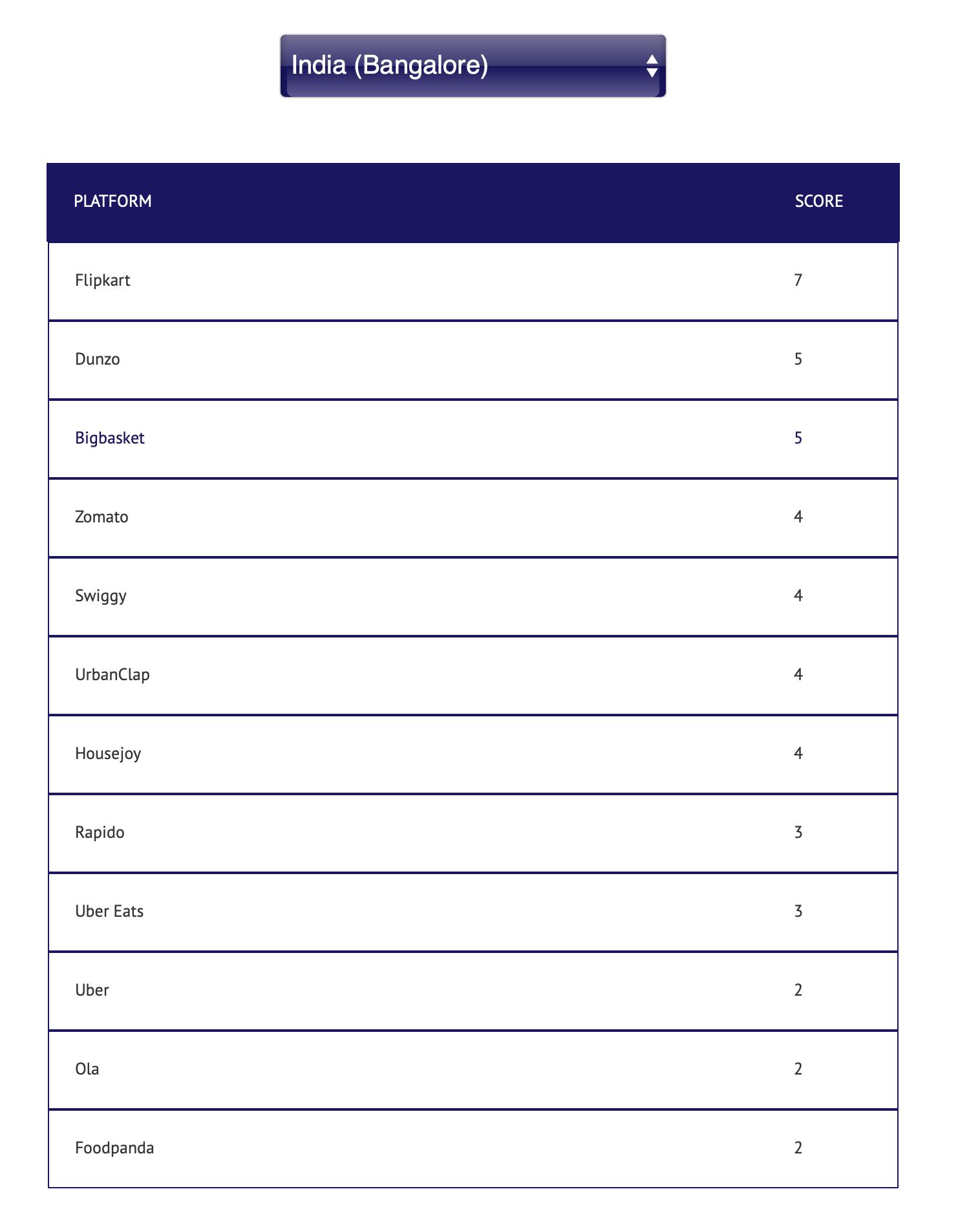 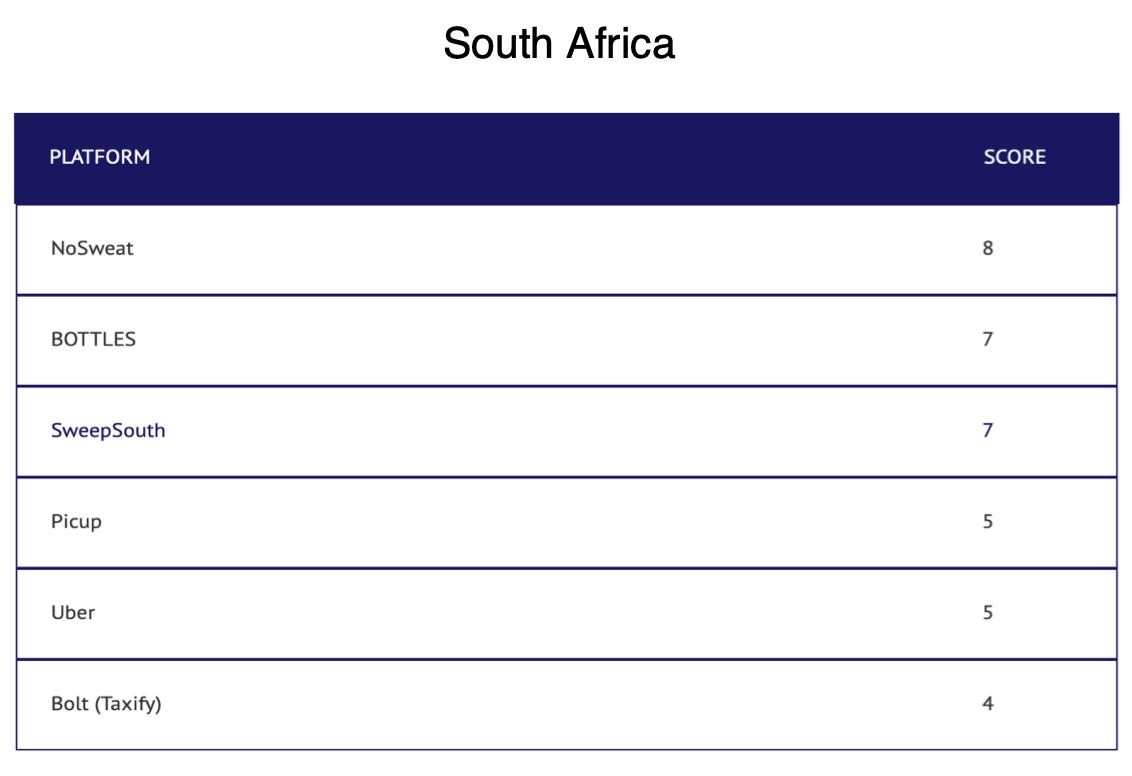